আজকের ক্লাসে সবাইকে স্বাগতম
শিক্ষক পরিচিতি
মোঃ কামরুল হাসান
সহকারী শিক্ষক 
সাঘাটা পাইলট বালিকা উচ্চ বিদ্যালয় ও কলেজ 
সাঘাটা, গাইবান্ধা।
আজকের পাঠের বিষয়
৬ষ্ঠ শ্রেণির
গনিত 
অষ্টম অধ্যায় (তথ্য ও উপাত্ত )
শিখনফল
এই পাঠ শেষে আমরা জানতে পারব…
০১। তথ্য কি ?
০২। উপাত্ত কি?
০৩। গড় নির্নয় করা
তথ্য(Information) কি?
তথ্য একটি ডেটা বা উপাত্তের সেট যা প্রদত্ত প্রয়োজনীয়তা অনুযায়ী অর্থবহ পদ্ধতিতে প্রক্রিয়াজাত করা হয়। তথ্যটিকে অর্থবহ এবং দরকারী করে তোলার জন্য প্রক্রিয়াজাতকরণ, কাঠামোগত বা প্রদত্ত প্রসঙ্গে উপস্থাপন করা হয়।
উপাত্ত (Data) কি?
ডেটা বা উপাত্ত হলো কাঁচামাল বা অগছালো সংখ্যা, বর্ণ এবং অসংগঠিত তথ্য যার প্রক্রিয়া করা প্রয়োজন। ডেটা অর্থহীন এবং মূল্যহীন। প্রতিটি শিক্ষার্থীর পরীক্ষার স্কোর ডেটার একটি উদাহরন। “ডেটা” শব্দটি একবচন ল্যাটিন শব্দ, ড্যাটাম থেকে এসেছে।
একক কাজ
তথ্য ও উপাত্ত এর মধ্যে পার্থক্য লিখ ।
পরিসংখ্যান
পরিসংখ্যান (Statistics) এক ধরনের গাণিতিক বিজ্ঞান (Mathematical Science) যা মূলত উপাত্ত সংগ্রহ, বিশ্লেষণ, ব্যাখ্যা ও উপাত্ত সহজে পরিবেশন নিয়ে কাজ করে।
পরিসংখ্যানের উপাত্ত
পরিসংখ্যানে বর্ণিত তথ্যসমুহ যে সকল সংখ্যা দ্বারা প্রকাশ ও  উপাস্থাপন করা হয় তাই পরিসংখ্যানের উপাত্ত ।
উপাত্ত
উপাত্ত
অবিন্যাস্ত উপাত্ত
বিন্যাস্ত 
উপাত্ত
বিন্যাস্ত উপাত্ত
উপাত্তসমুহ যদি মানের উদ্ধক্রম বা অধঃক্রমে সাজানো অবস্থায় থাকে তাকে বিন্যাস্ত উপাত্ত বলে। 
যেমনঃ ২০,২২,২২,৩০,৩৫,৪০,৪০,৫৬ 
এই উপাত্ত থেকে কোন সিদ্ধান্ত নেয়া খুবই সহজ  ।
অবিন্যাস্ত উপাত্ত
উপাত্তসমুহ যদি অবিন্যাস্ত বা এলোমেলো অবস্থায় থাকে তাকে অবিন্যাস্ত উপাত্ত বলে। 
যেমনঃ ৩০,৪০,৩২,১২,৭,৬৬,৫৪,৮৭ এই উপাত্তসমুহ মানের উদ্ধক্রম কিংবা অধঃক্রম কোনোভাবেই সাজানো নেই। এই উপাত্ত থেকে চাহিদা মাফিক কোন সিদ্ধান্ত নেয়া খুবই কষ্টকর ।
প্রশ্নঃ ৬ষ্ঠ শ্রেণিতে অধ্যয়নরত শিক্ষার্থীর মধ্য সব থেকে লম্বা ১০ জনের উচ্চতার (সেঃ মিঃ তে) পরিসংখ্যান হল  ১২৫,১৩৫,১৩০, ১৩৮,১৩৭,১৪২,১৪৫,১৫২,১৫০,১৪০ ।
(ক) উপরে বর্ণিত উপাত্ত সমুহ বিন্যাস্ত কর ।    
(খ) বর্ণিত উপাত্ত সমুহ  সারণিভুক্ত কর ।
প্রশ্নঃ ৬ষ্ঠ শ্রেণিতে অধ্যয়নরত শিক্ষার্থীর মধ্য সব থেকে লম্বা ১০ জনের উচ্চতার (সেঃ মিঃ তে) পরিসংখ্যান হল  ১২৫,১৩৫,১৩০, ১৩৮,১৩৭,১৪২,১৪৫,১৫২,১৫০,১৪০ ।
(ক) সমাধানঃ উপরে বর্ণিত উপাত্ত সমুহ মানের উদ্ধক্রমে বিন্যাস্ত করা হলে হবে, ১২৫,১৩০,১৩৫,১৩৭,১৩৮,১৪০,১৪২,১৪৫,১৫০,১৫২ ।
(খ) সারণিঃ
প্রশ্নঃ  ৪৮,২২,২৮,২৫,১৫ উপাত্তগুলো কোন ধরনের?
বিন্যাস্ত
অবিন্যাস্ত
উদ্ধক্রমে সাজানো
অধঃক্রমে সাজানো
প্রশ্নঃ  নিচের কোন  উপাত্তগুলো বিন্যাস্ত ।
(ক)  ৮,৬,০,৪
(খ)  ২,৪,২,৪
(গ)  ৮,৬,৪,২
(ঘ)  ২,৪,৮,০
গড় (Mean)
সংগৃহীত উপাত্তসমূহের সমষ্টিকে উপাত্তসমূহের সংখ্যা দিয়ে ভাগ করলে গড় পাওয়া যায়।

উপাত্তসমূহের সমষ্টি
উপাত্তসমূহের সংখ্যা
গড় =
গড় নির্ণয়
প্রশ্নঃ কোন একটি পরীক্ষায় ১০ জন শিক্ষার্থীর প্রাপ্ত নম্বর ২০,১৬,২৪, ১৬,১৬, ২০,১৫,১২,১৬,১৫ । শিক্ষার্থীদের প্রাপ্ত নম্বরের গড় কত?
সমাধানঃ 
                          
প্রাপ্ত নম্বরের গড় 




নির্ণেয় প্রাপ্ত নম্বরের গড় = ১৭
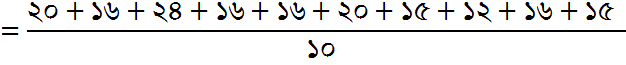 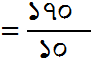 বাড়ির কাজ
প্রশ্নঃ মনে কর, গণিত পরীক্ষায় বিথি, মিতু, আশা, বৃষ্টি ও রিয়ার প্রাপ্ত নম্বরসমুহ  যথাক্রমে  ৬৭, ৮৬, ৮৪,৭০ ও ৫৫ । (ক) তাদের প্রাপ্ত নম্বরসমুহের গড় নির্ণয় কর । (খ) তাদের প্রাপ্ত নম্বরসমুহ মানের নিম্নক্রম অনুযায়ী বিন্যাস্ত কর । (গ) বিন্যাস্ত করা উপাত্তসমুহ সারণিভুক্ত কর ।
ধন্যবাদ